THE ART OF REVIEW WRITINGUNIT-V : REVIEW OF FILM
Prepared by
B.RASHMA M.A.,NET
ASSISTANT PROFESSOR OF ENGLISH 
JAMAL MOHAMED COLLEGE
OVERVIEW
Introduction 

What is a film review?

Importance of film

Role and responsibilities of a reviewer.

Movie review elements
INTRODUCTION
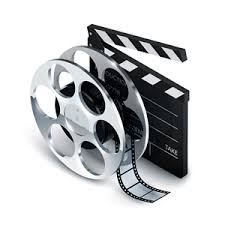 WHAT IS A FILM REVIEW ???
FR is the analysis of the film made by one person or collectively expressing the opinion on the movie.
film
plot

characters

Opinion and recommendation

direction
Cont….
It is a short description of a film
It is written to give a brief description and evaluation of a movie
At the beginning it is vital to mention the reputation of actors and director and write what your expectations were and whether they were fulfilled
The review should be concise and engaging
It gives viewers someone's opinion and recommendation about whether (or not) they should watch a film.
IMPORTANCE OF FILM
The importance film/cinema differs from person to person. For eg:
Medium for communication and entertainment
Purpose behind the commercial film is to make a profit and to attract and keep the audience had to be appealing and entertaining.
An artist take it as art.
The public might take it as entertainment
Cont…..
Effects of watching movies:
Movies relax our mind
Movies educate us 
It teaches how to deal with situations.
Movies spread awareness 
Movies make us laugh and cry
Movies inspire us.
Role and Responsibilities of a Reviewer
Reviewers have a significant role and responsibilities towards authors(directors), editors and readers(audience).

To guide the reader through the movie: its narrative and cinematography, the different layers of characters and to underline why it is an interesting piece of art or not.
Cont….
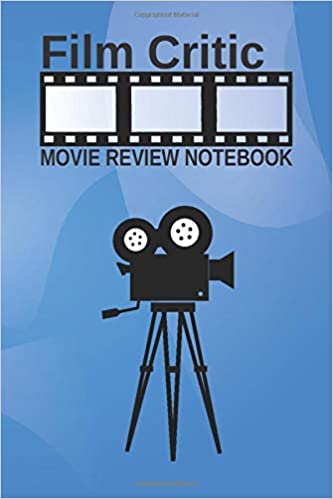 Avoid personal comments
 or criticism
Maintaining the confidentiality 
of the review process. 
Not sharing, discussing
 with third parties.
Suggest improvements
 that need to be added
MOVIE REVIEW ELEMENTS
10 ESSENTIAL ELEMENTS
1.Plot 
          * The movie follows a story arc and plausibility.

STORY ARC
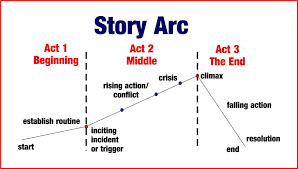 Cont….
PLAUSIBILITY:

1)Fictional stories

2)Movies based on
 true Stories.
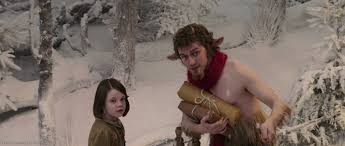 Mr. Tumnus
2. ATTRACTION
TRAILER
             *series of selected shots from the film being advertised.
		      * It is primarily created to show the audience what the film is about and to encourage them to see it when it is released.

ENTERTAINMENT VALUE
			*movie should keep us engaged & entertained
			*make a delicate balance
			*adopt different genres
3.THEME
The themes are identifiable and intriguing.
IDENTITY:
              i)themes and sub-themes?
		       ii) message of the movie rather than entertainment.
		       iii)make us to feel what really special in the movie
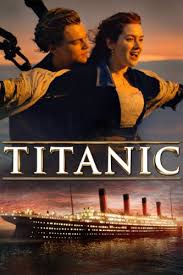 [Speaker Notes: * interest]
Cont….
INTRIGUE (INTEREST)
To be intriguing themes should achieve at least one of the following:
 teach us something
 Make us think 
Form an emotional connection with us.
4.ACTING
THE CHARACTERS ARE MULTIDIMENSIONAL AND THE ACTING SHOULD BE CONVINCING.
    1.Characters  :     characters are based on people, and people are multifaceted with their own hopes ,desires, faults and  aspirations. So the characters should not be so different.
    2. Performance: 
                                             * Actor should not imitate.
                                             * The actor should become the character.
5.DIALOGUE
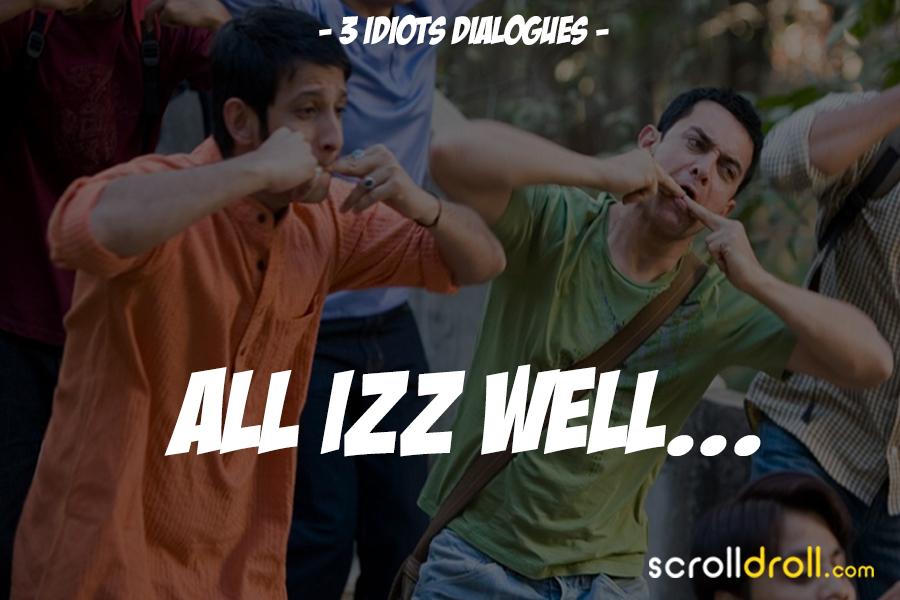 6.CINEMATOGRAPHYwhat we see inside the frame is the important aspect of cinemat…
VISUAL LANGUAGE
     Continuity is king. This concept goes beyond the camera technique.
	   The shot selection, the angles, all of it should mix. Catchy to eyes. Adding creative ideas.
 LIGHTING ,SETTING ,WARDOBE
Lighting- tell us how to feel
Setting – tell us where we are
Wardrobe_ tell us who the characters are
     eg: painting
7.EDITING AND EFFECTS
1.pace and tone 
        pace is to hold our attention.
         Tone is important in expressing what the movie is trying to communicate to the audience.
2. Effects (vfx/sfx)
Visual effects and special effects.
8.SOUND AND MUSIC
The music is harmonious and the sound design is authentic.
Music – Harmony( the combination of simultaneously sounded musical notes to produce a pleasing effect)
  music should be in sync with the story
  compatible with the mood and its corresponding scene.
Theme music should be memorable
It should connect to the soul
Cont…
Sound – AUTHENTICITY
Music should be unique
Pleasing to the ears 
Good sound mixing and mastering is essential to keep the audience immersed and entertained.
9.DIRECTION
VISION 
          follow their own unique creative process
         direction should a unified vision. 
EXECUTION
The movie should be so well told
 so well crafted 
That the story cannot be told any other way.
The plot should be flawless and every element of the cinema scale should execute to perfection
10.The “it” factor
1) One-of -a-kind:  A movie is a one of a kind when it is original, innovative and pioneering.
               Eg: AVATAR
     2) Above and beyond:
   			*It is beyond  comprehension, you can’t  explain why you love it.
				*experiencing different feeling.
				*feeling more connected
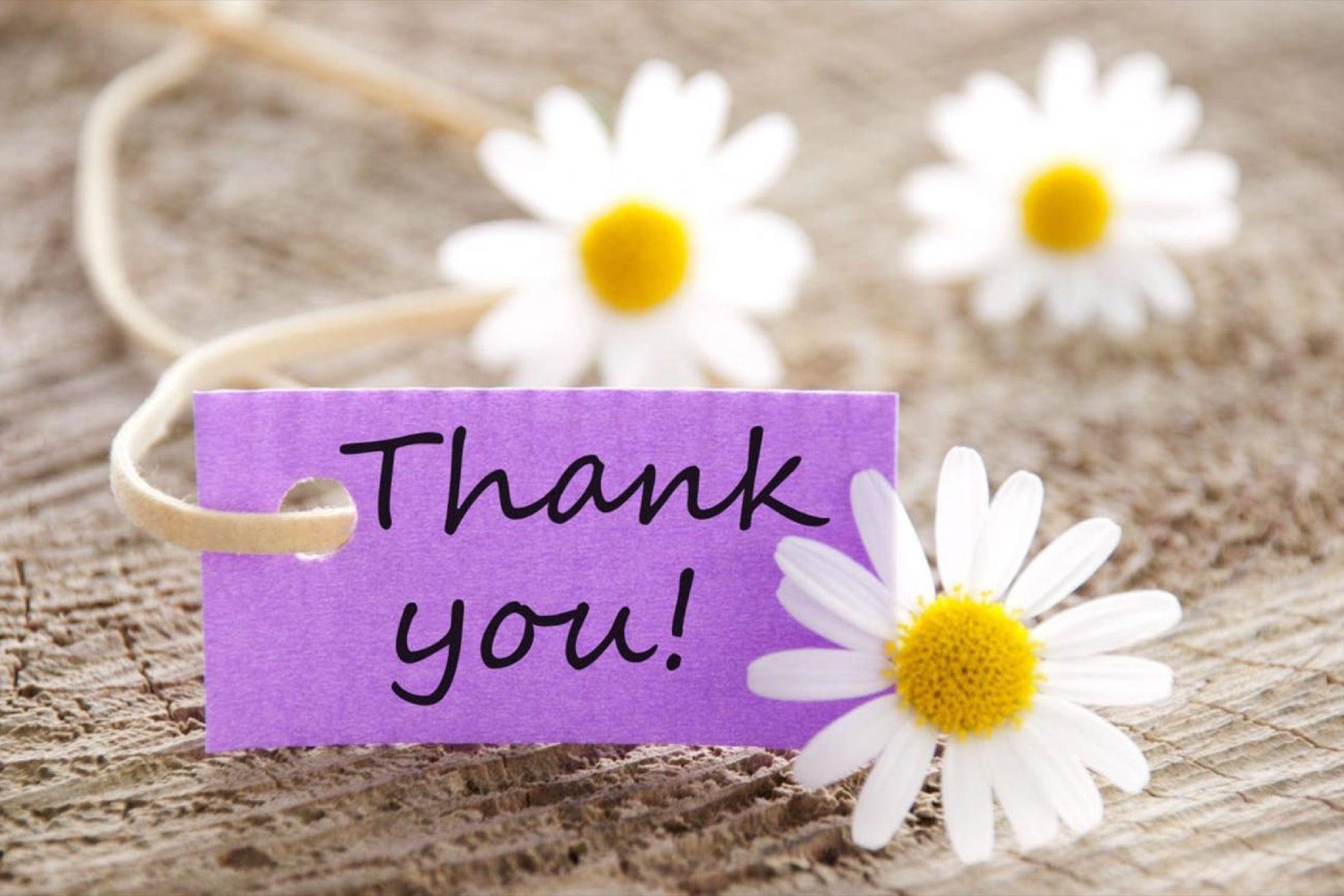